Dragon WatchNewspaper report – I can write a newspaper article
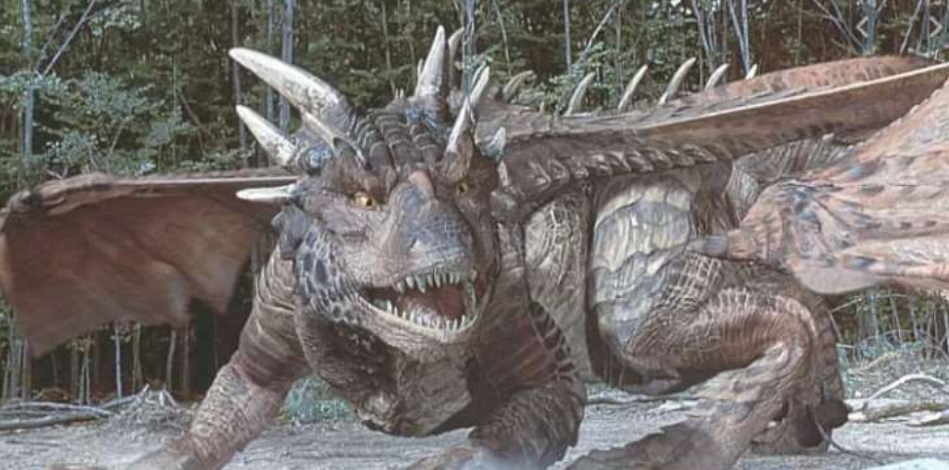 Thursday 25th February 2021
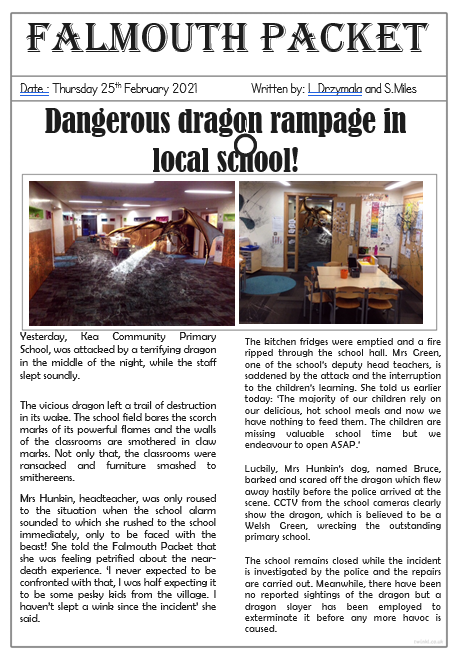 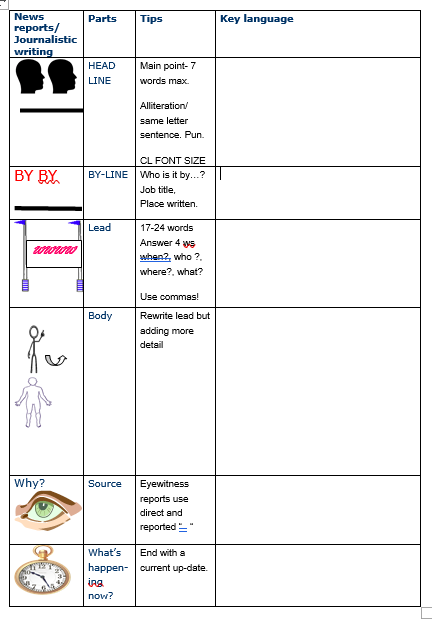 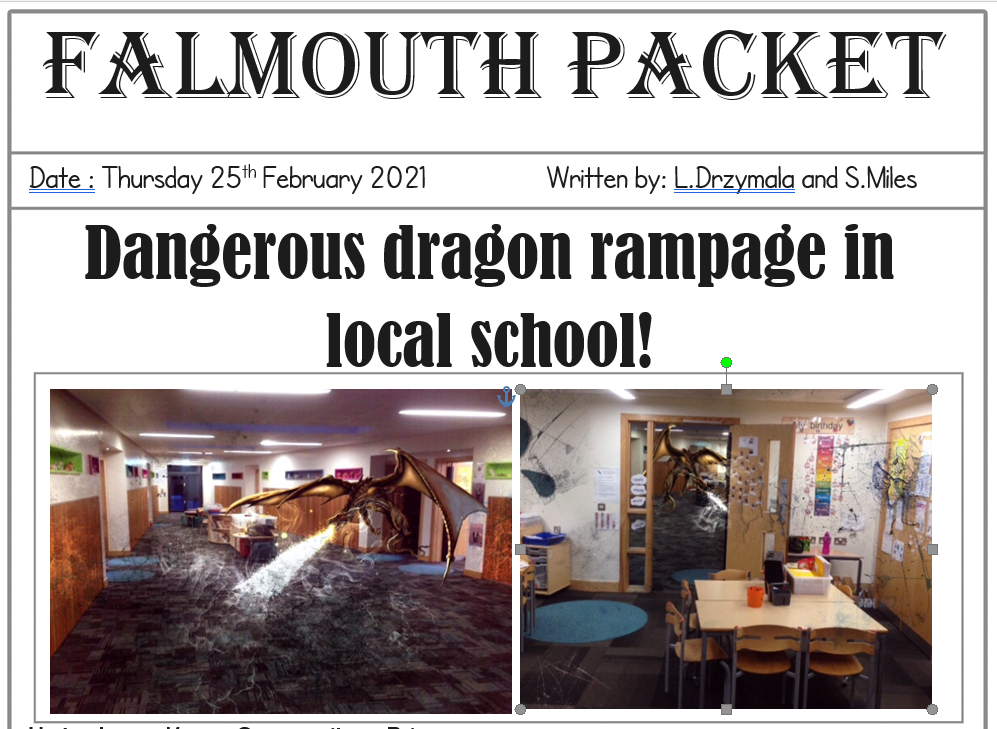 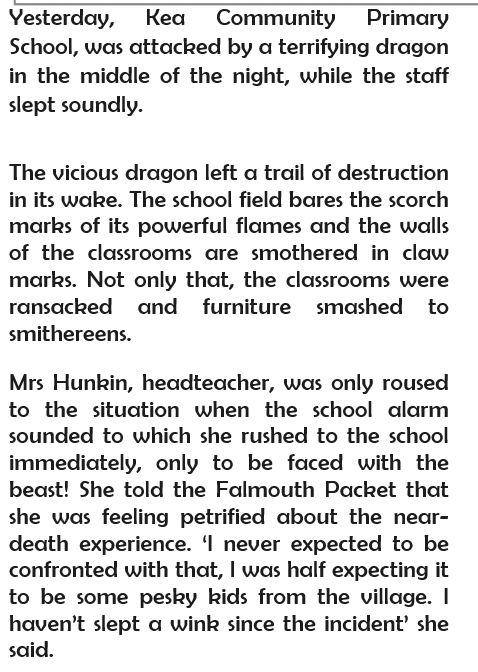 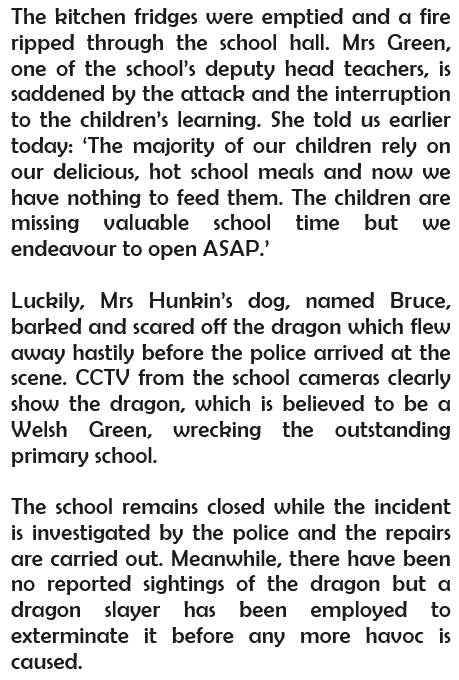 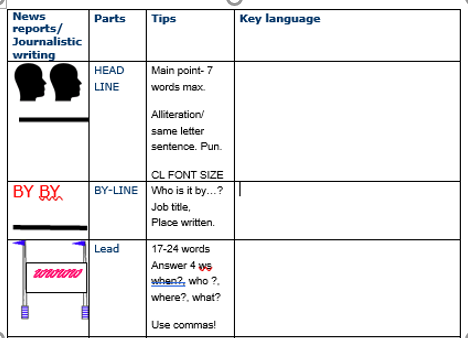 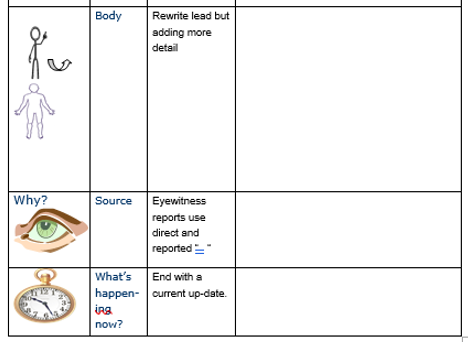 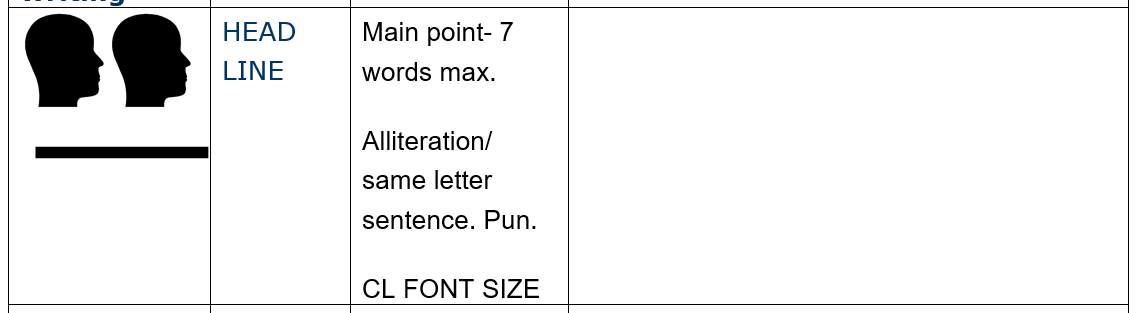 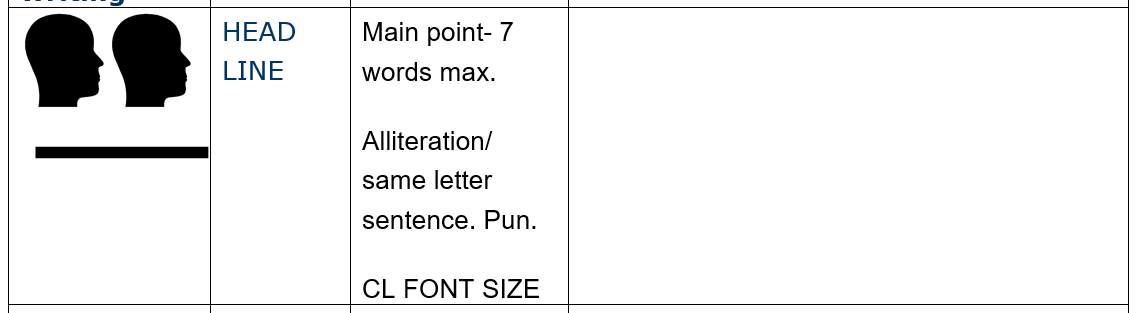 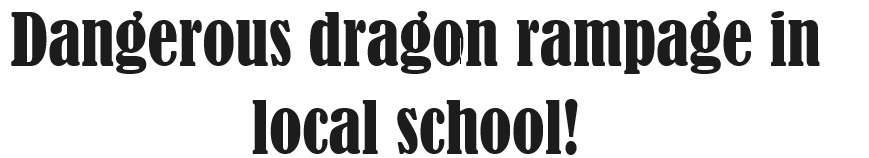 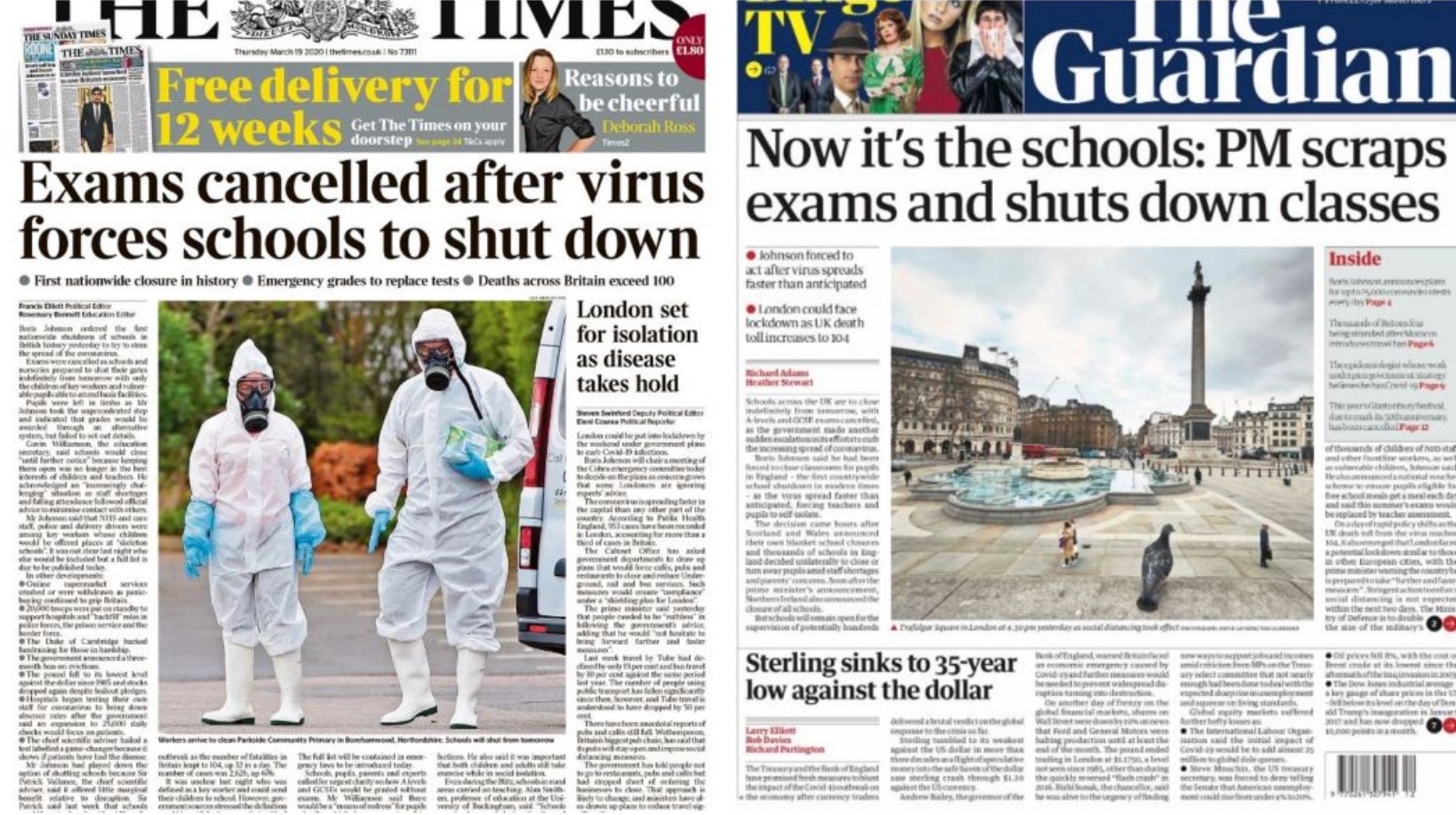 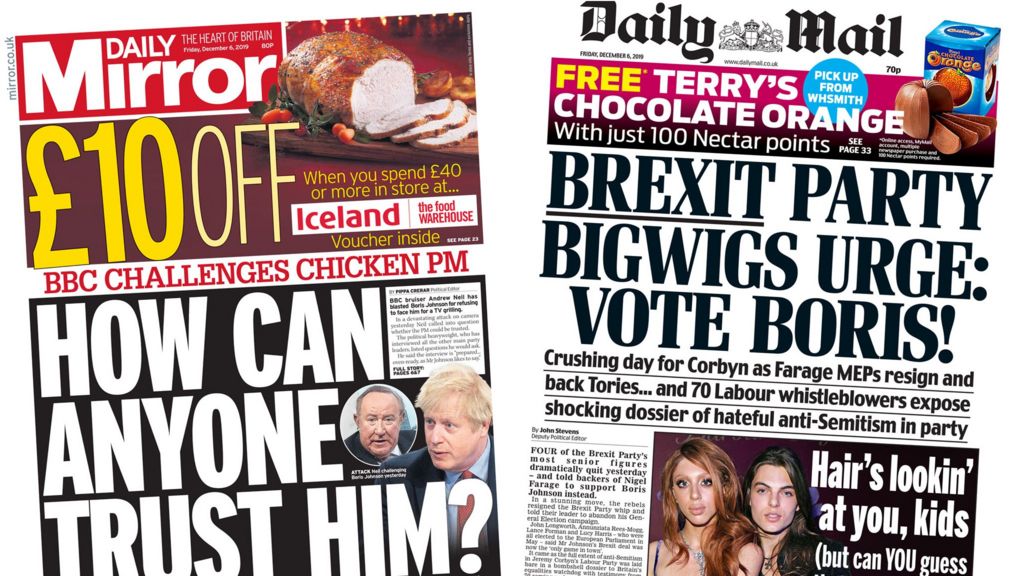 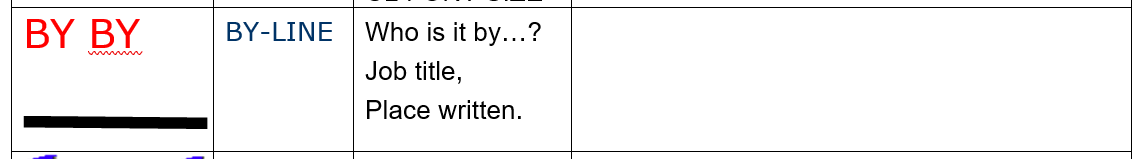 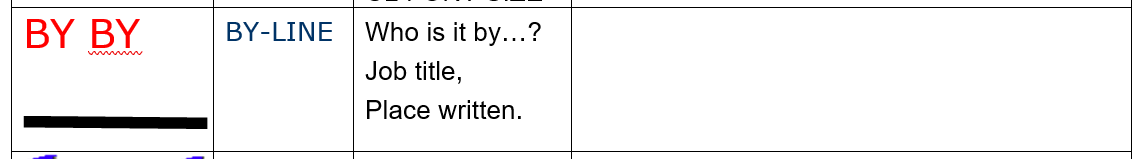 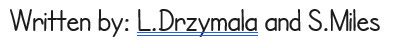 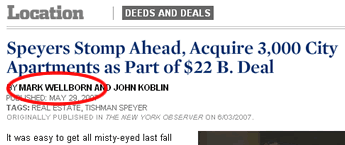 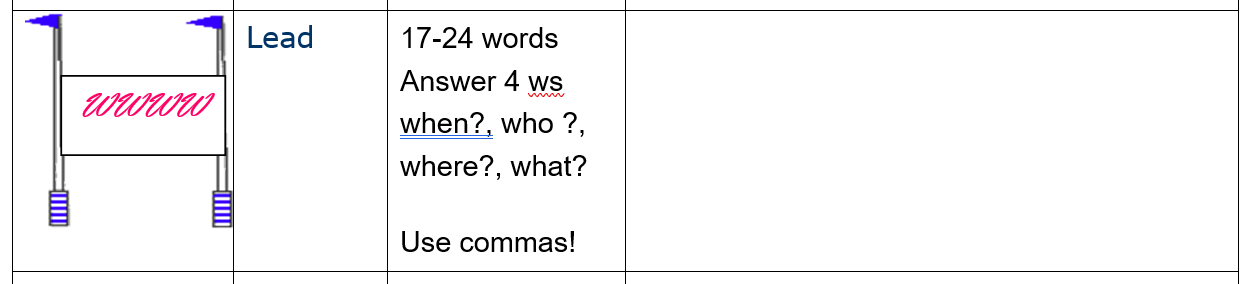 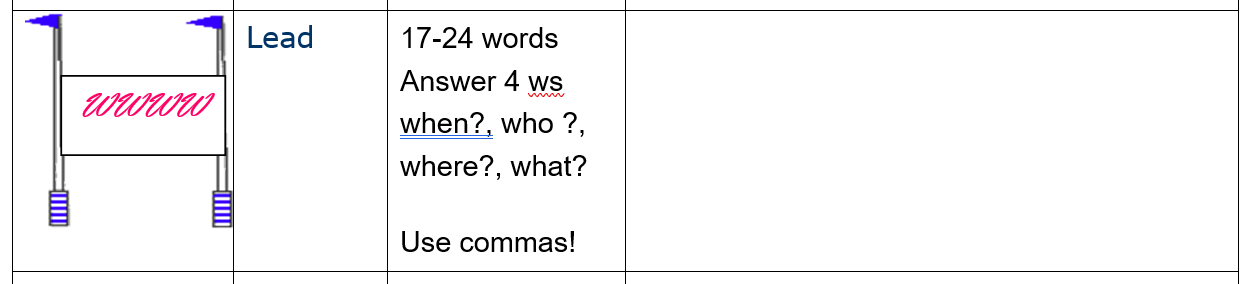 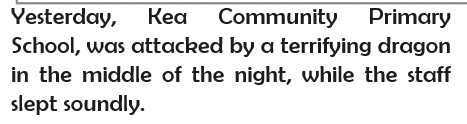 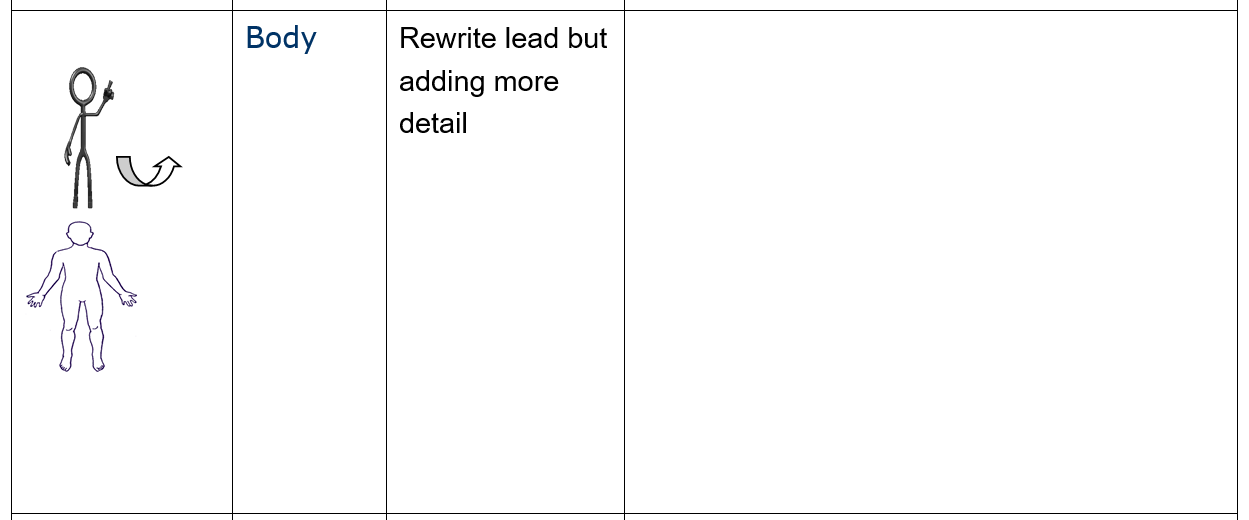 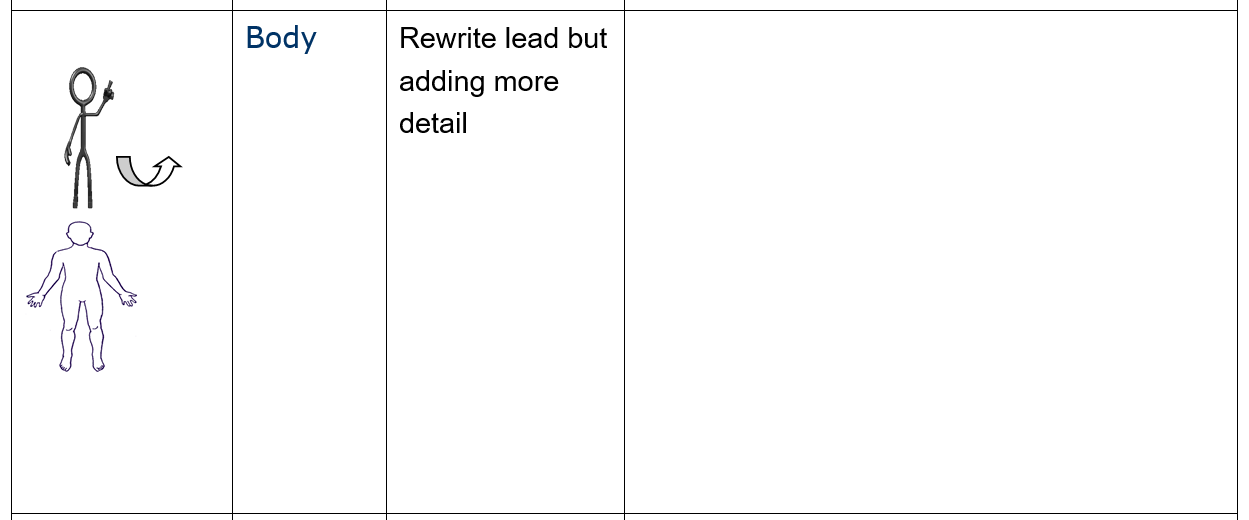 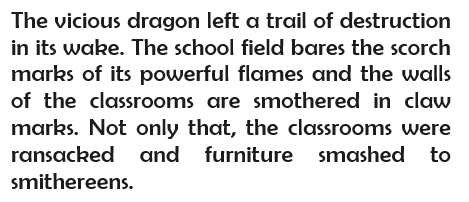 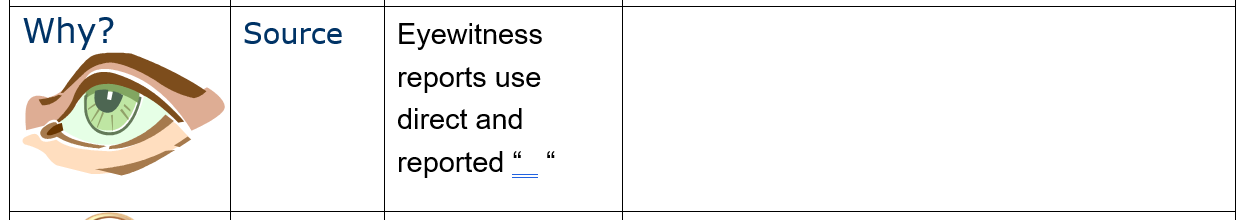 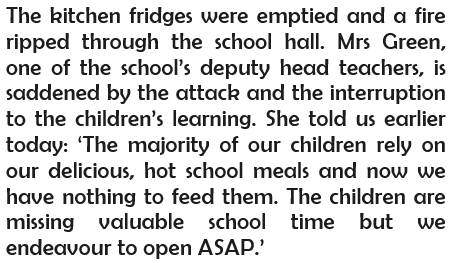 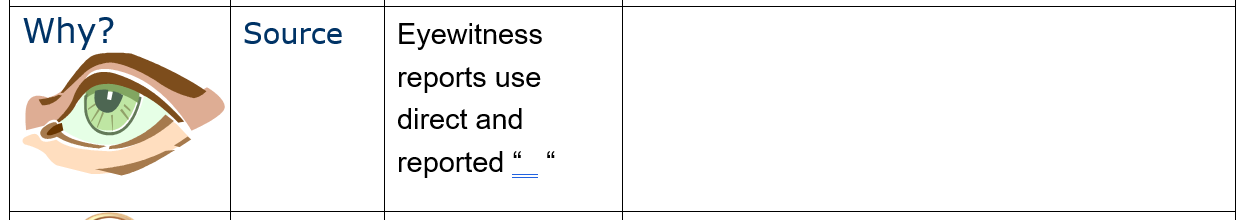 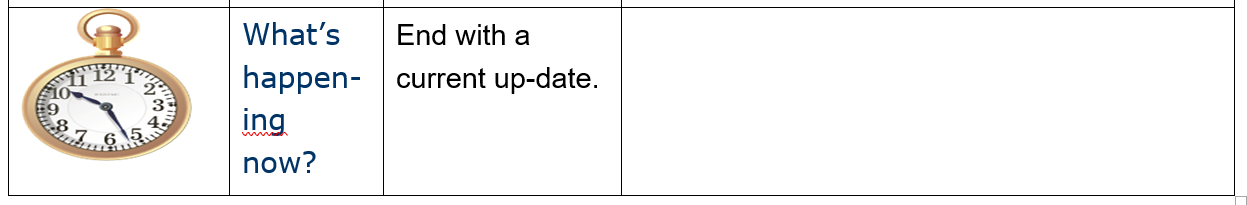 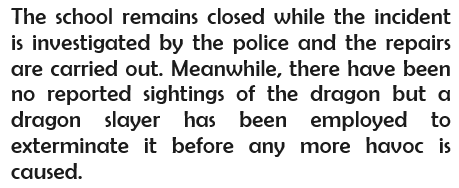 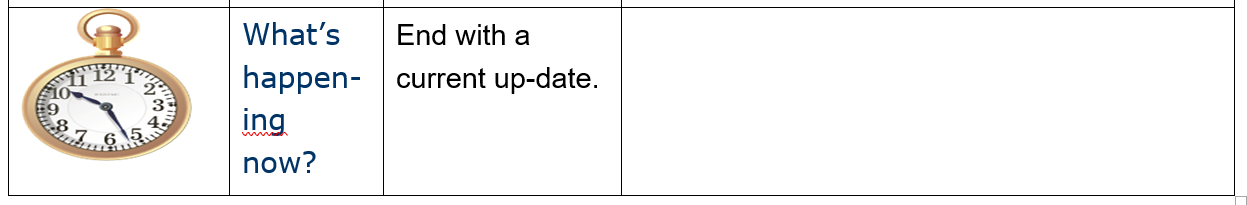 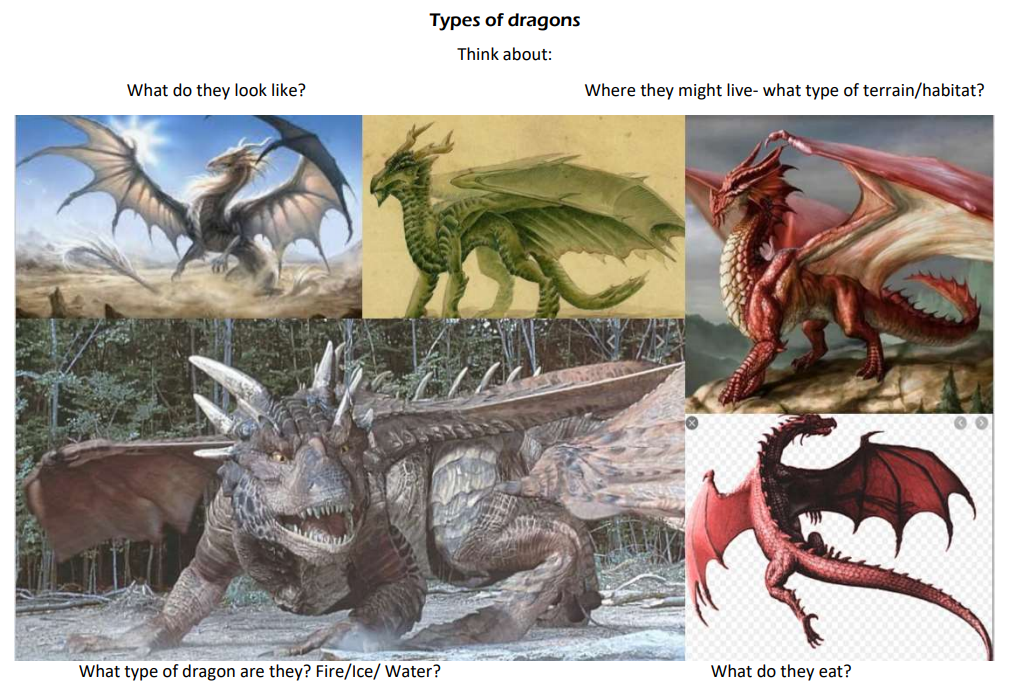 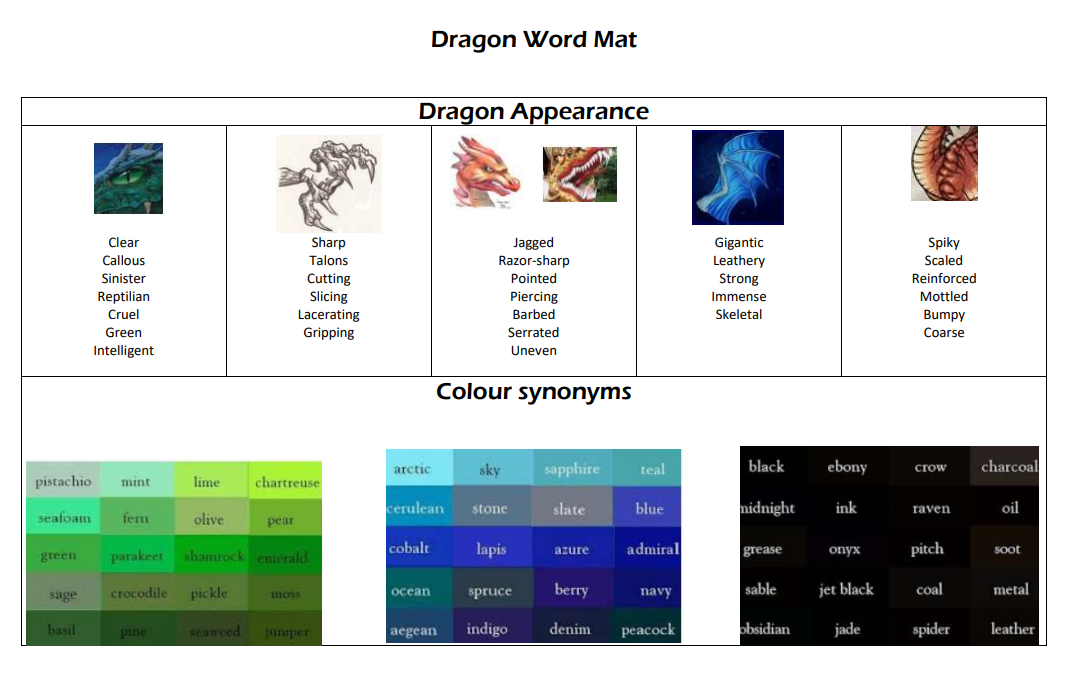 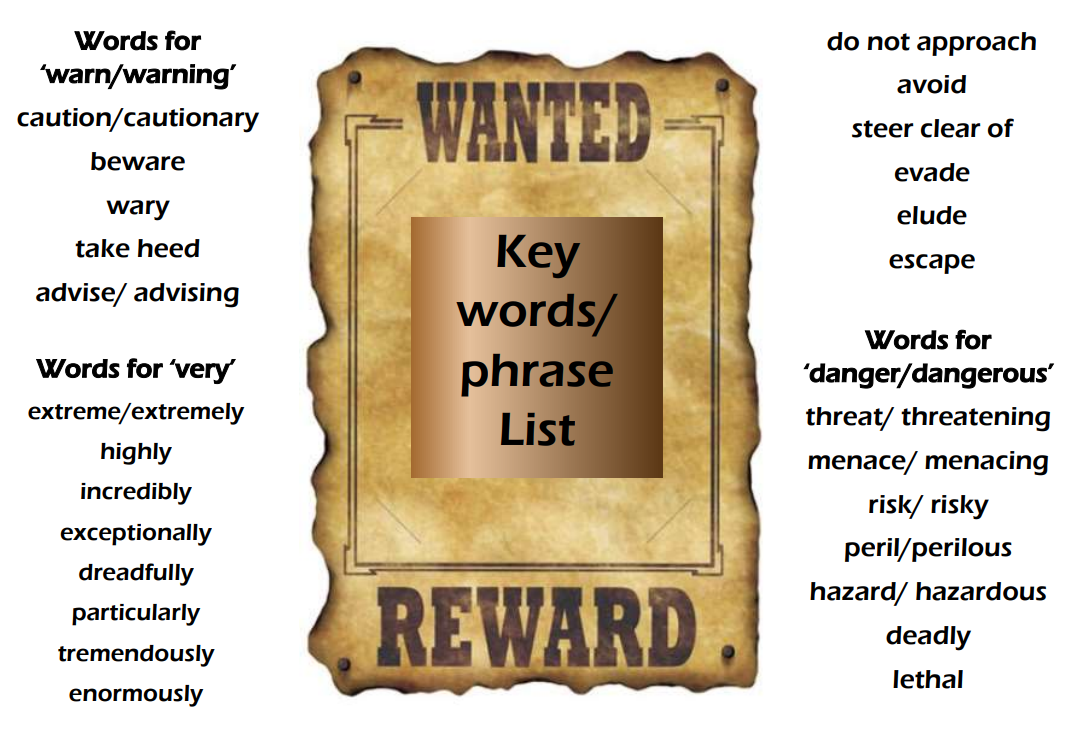 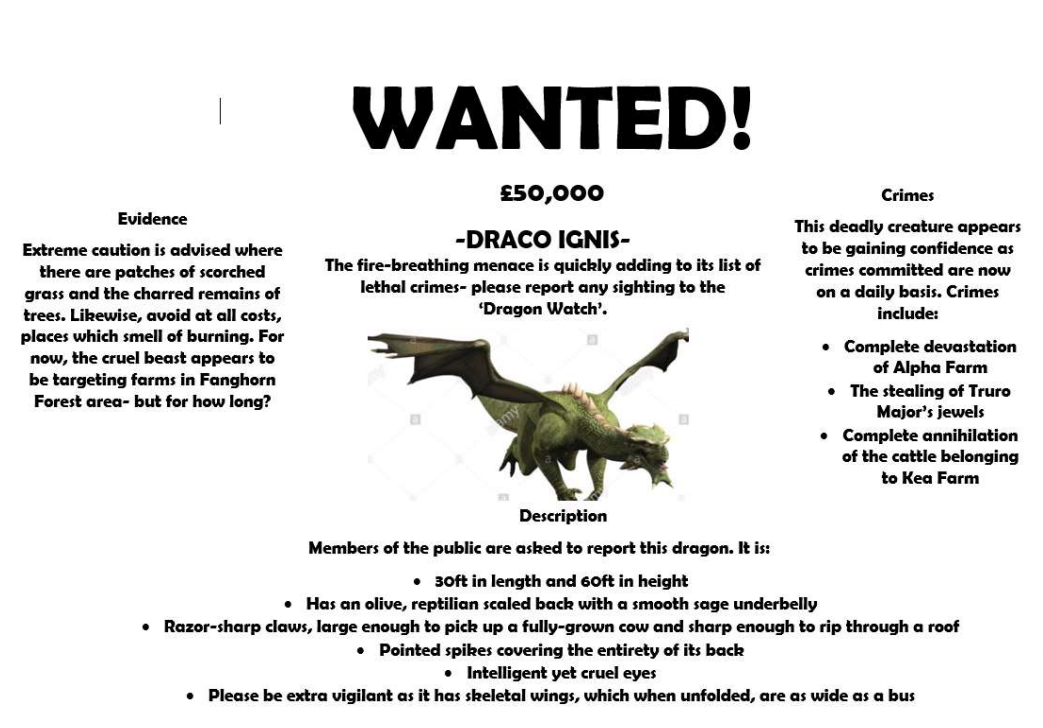 So, today…
*plan your newspaper report
*use your resources to magpie the best vocabulary
*use the WAGOLL newspaper report to guide you on the layout of your report
*begin to write your newspaper report
(we will be continuing tomorrow, don’t worry if you don’t finish today!!)